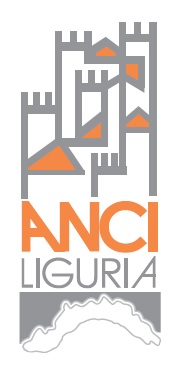 DECRETO AIUTI (DL 50 DEL 17 MAGGIO 2022) – FONDI CARO - MATERIALI
1
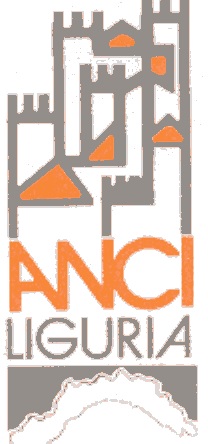 Novità per gli appalti pubblici di lavori e caro materiali
In data 18 maggio 2022 è entrato in vigore il c.d. decreto aiuti (d.l. 50/2022) che apporta rilevanti novità in materia di appalti pubblici di lavori e caro materiali nell’ottica di far fronte all’aumento vertiginoso dei prezzi dei materiali da costruzione, dei prodotti energetici e del carburante.
Le novità sul tema appalti pubblici sono contenute negli artt. 26 e 27 del decreto.
2
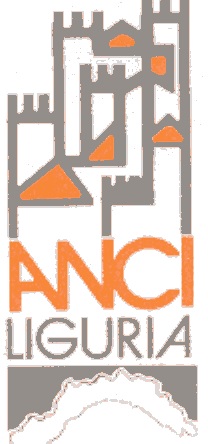 Art 26 DL 50/2022
L’art. 26 attiene ai contratti aggiudicati sulla base di offerte con termine finale di presentazione entro il 31 dicembre 2021.

Per tali tipi di contratti, l’art. 26 comma 1 del decreto aiuti prevede che:

1) i SAL relativi alle lavorazioni contabilizzate o registrate tra il 1 gennaio 2022 e il 31 dicembre 2022 sono adottati, in deroga alle disposizioni contrattuali, applicando i prezziari aggiornati al 31.7.2022 o, in mancanza, applicando un incremento fino al 20% dei prezziari aggiornati al 31 dicembre 2021 e in uso.

La stazione appaltante  è tenuta a riconoscere tali maggiori importi nella misura del 90%
In tal caso, il certificato di pagamento è emesso contestualmente o comunque entro cinque giorni dall’adozione del SAL.

2) per i SAL relativi alle lavorazioni contabilizzate o registrate tra il 1 gennaio 2022 e 18 maggio 2022 già adottati e per i quali sia già intervenuto un certificato di pagamento, è emesso un certificato di pagamento straordinario che contiene la determinazione dei maggiori oneri spettanti all’appaltatore, determinati applicando i prezziari aggiornati al 31.07.2022 o, in mancanza, applicando un incremento fino al 20% dei prezziari aggiornati al 31 dicembre 2021 e in uso. 

In questo caso, il certificato di pagamento straordinario deve essere adottato entro 30 giorni dall’entrata in vigore del decreto aiuti.

In entrambi i casi, i pagamenti sono effettuati al netto di eventuali compensazioni ottenute dall’appaltatore tramite l’attivazione di clausole revisione prezzi contenute nei contratti. 
Quanto al termine di pagamento, si applica l’art. 113-bis, comma 1 del Codice, per cui i pagamenti devono essere effettuati entro 30 giorni dall’adozione di ogni SAL.
3
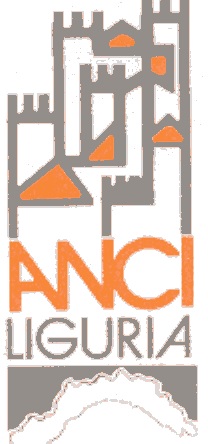 L’ aggiornamento dei prezzari regionali
L’Art 26 ai commi 2 e 3 riguardano l’aggiornamento dei prezzari regionali

Il comma 2 dell’art. 26 prevede che in deroga all’art. 23, comma 16 del d.lgs. 50/2016, i prezziari regionali in uso per il 2022 devono essere aggiornati entro il 31 luglio 2022.

Le regole per la redazione dei prezziari sono contenute nelle Linee Guida del MIMS in attuazione dell’art. 29, comma 12 del d.l. 4/2022 (l. 25/2022).

Come previsto anche dall’art. 23 del Codice, qualora le regioni non provvedano nei tempi indicati, spetta alle diramazioni territoriali del MIMS procedere alla redazione dei prezziari, ma entro 15 giorni, e non 30, come previsto dal Codice.

I prezziari aggiornati entro il 31 luglio 2022 cessano di avere efficacia il 31 dicembre 2022 e possono essere utilizzati fino al 31 marzo 2023 unicamente per i progetti che verranno approvati entro tale data.

I prezziari così aggiornati si applicano anche alle procedure non ancora avviate e fino al 31 dicembre 2022. 

Per far fronte ai maggiori oneri derivanti dall’utilizzo dei prezziari aggiornati per le procedure da avviare, il comma 6 dell’art. 26 precisa che le committenti possono procedere alla rimodulazione delle somme a disposizione nel quadro economico, utilizzando somme residuanti da altri interventi condotti e già ultimati, per i quali sia stato eseguito già il collaudo e siano stati rilasciati i prescritti certificati di regolare esecuzione, purché nei limiti di spesa autorizzata.

Nelle more della determinazione dei prezziari, il comma 3 dell’art. 26 prevede che ai fini delle determinazioni del costo dei prodotti, delle attrezzature e delle lavorazioni, le committenti incrementano fino al 20% le risultanze dei prezziari in uso e aggiornati al 2021.
4
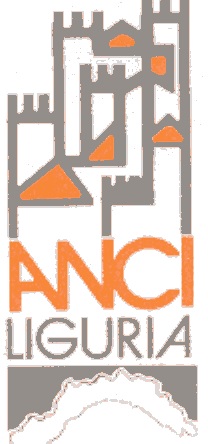 I fondi in favore delle stazioni appaltanti ed il loro utilizzo
Risorse Interne alle stazioni appaltanti
Le stazioni appaltanti possono utilizzare:
Le risorse art 26 comma 1 appositamente accantonate per imprevisti nel quadro economico del singolo intervento nel limite del 50% al netto delle somme relative agli impegni contrattuali già assunti;
Le somme derivanti dai ribassi d’asta, purché non destinate ad altre finalità in base a norme specifiche;
Le somme disponibili relative ad interventi di competenza della stessa stazione appaltante purché siano già eseguiti i collaudi o emessi i certificati di regolare esecuzione nei limiti della spesa residua autorizzata, disponibile;
5
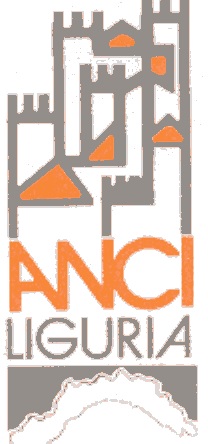 …. Se le risorse interne non sono sufficienti
Qualora le risorse non siano sufficienti, la stazione appaltante può attingere ad alcuni fondi in base all’art 26 comma 6.
A) Per le opere PNRR, l’art. 26, comma 4 lett. a) permette di utilizzare le risorse previste dal c.d. Fondo per la prosecuzione delle opere pubbliche istituito presso il MIMS (art . 7, comma 1 del d.l 76/2020 l. 120/2020, c.d. decreto Semplificazioni).
Le istanze di accesso a tale Fondo sono presentate dalle stazioni appaltanti:
entro il 31 agosto 2022, per i SAL relativi ai lavori eseguiti  e contabilizzati tra il 1 gennaio 2022 e il 31 luglio 2022;

entro il 31 gennaio 2023 per i SAL relativi ai lavori eseguiti e contabilizzati tra il 1 agosto 2022 e il 31 dicembre 2022.
B) Per tutte le altre opere, l’art. 26, comma 4 lett. b) permette di utilizzare le risorse previste dal c.d. Fondo per l’adeguamento dei prezzi di materiali da costruzione (art. 1-septies, comma 8 del d.l. 73/2021 (l. 106/2021))
Si tratta del medesimo Fondo utilizzato ai fini delle compensazioni di cui all’art. 1-septies per le istanze del 1° e del 2° semestre 2021.
le richieste di accesso al Fondo per le variazioni percentuali, superiori all'8 per cento, verificatesi nel secondo semestre dell'anno 2021, dei singoli prezzi dei materiali da costruzione più significativi, vanno compilate nella piattaforma, scaricate e firmate digitalmente dal legale rappresentante (o dal delegato) della Stazione appaltante ed inviate all’indirizzo PEC protocolloistanze@pec.mit.gov.it entro le ore 14:00 del 27 giugno 2022

Quanto alle caratteristiche delle istanze che le stazioni appaltanti devono inoltrare al MIMS per accedere a tale fondo, sarà lo stesso MIMS a stabilire le modalità.
6
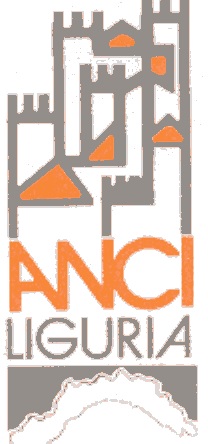 Fondo per la prosecuzione delle opere pubbliche e per l’adeguamento dei prezzi….
Il Fondo di una dotazione iniziale di 30 milioni per l’anno 2020 è stato rifinanziato di 200 milioni per l’anno 2022 ( art 23 comma 1 lett a) ) e successivamente rifinanziato di ulteriori 1000 milioni di euro per il 2022 e 500 milioni per il 2023, fissando però un limite di spesa rispettivamente di 770 milioni per l’anno 2022 e 550 milioni per l’anno 2023. 
La dotazione complessiva dei fondi è stata incrementata fino a circa 10 miliardi di euro 

Qualora il fondo non sia sufficiente a coprire le richieste di tutte le stazioni appaltanti, la ripartizione dello stesso avverrà in misura proporzionale. 

Le stazioni appaltanti devono effettuare il pagamento alle imprese appaltatrici entro 30 giorni dal trasferimento delle risorse da parte del MIMS
Il comma 11 dell’art. 26 in esame estende poi il meccanismo di anticipazione del 50% introdotto dall’art. 23 comma 1 del d.l. 21/2022 per il Fondo adeguamento prezzi, anche al Fondo per la prosecuzione delle opere.
7